Start på HTX- velkommen!
Er i kommet?Natacha fører protokol
Hvad skal der ske i dag?
Præsentation af klasselærere og tutorer
Stamoplysningsskema
Navneleg
Rundvisning af tutorer
Info om det, at være elev på OTG – praktiske oplysninger, vigtige datoer, tutorfortællinger
Lege
Fotografering og bogudlån
Hvem er vi?
Steen Heide
Natacha Nissen

Victor Truelsen 
Cecilie Lyngdal
Jeres data
Kontrollér følgende:
- at navn er stavet korrekt (bl.a. af hensyn til eksamensbevis)
- at adressen er korrekt
at telefonnummer på forældre er korrekt
at jeres mobilnummer er korrekt
Navneleg
Brug ordene til at lære hinanden at kende (makker til makker) 10min
Tagnoter
Find de værdier i har fælles og præsenter for makkerskabsgruppen 5min
Præsenter bordet for klassen 5min
Rundvisning
Victor Truelsen 
Cecilie Lyngdal
At: være på-, gå på- og beherske HTX
Vores krav
Gensidig respekt
Fravær
Afleveringer
Elevskabe
Makkerskabsgrupper
Mobil politik 
PC politik
Året der kommer
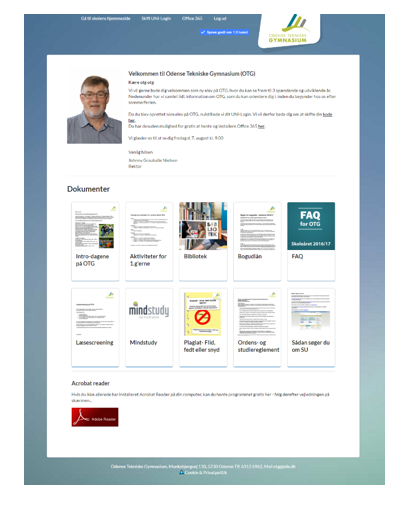 Introforløb
Aktiviteter på Marienlyst
Opsætning af telte
Hygge og aftensmad
Morgenmad 
Samarbejdsøvelser
PU forløbet 
NV forløbet
Grundforløbsprøver
https://velkommen.otg.dk/
Årsplan
Hvad er HTX
Tutorer fortæller
HUSK! Til introdage 16-17. august
Telte
Sportstøj
Soveposer og det andet
Lege
Underlige facts
Tegn og gæt
Fotografering og bogudlån
Fotografering kl. 11.45
Bogudlån kl. 12.00
Tutorer tager jer med til bogudlån
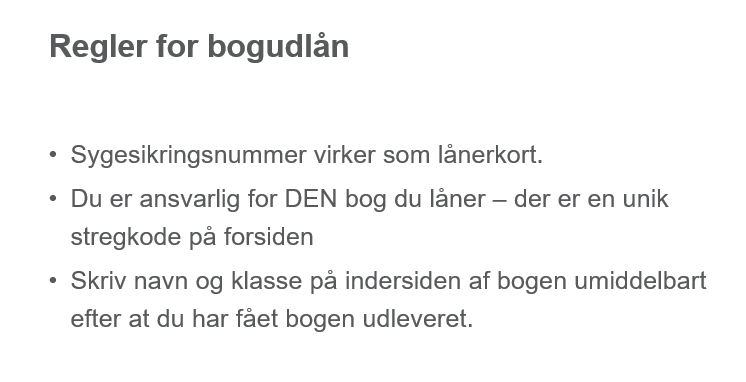 Tak for i dag 